Developing a Culture of Integrity
Hofstra University Compliance and a Culture of Integrity ConferenceOctober 29, 2014
Steve Priest
Integrity Insight International, llc
Culture
Culture wins. 
When a rule or a policy or a Code conflicts with an organization’s culture, the culture prevails most of the time.


Definition: “A pattern of shared basic assumptions about how to adapt, survive and thrive.”-Steve Priest
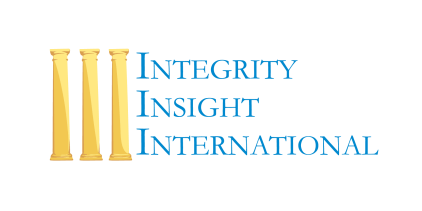 One culture, many cultures
No such thing as an “ethics culture” or “safety culture” or “customer service culture.” One culture, many manifestations.
Complex organizations have complex cultures—micro cultures by country, site, line of business, profession, legacy company.
“Manage the culture or it manages you.” --Ed Schein
A healthy culture improves performance
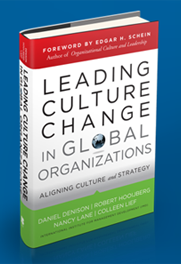 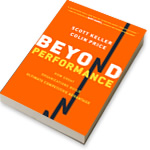 Profit
Safety
Integrity
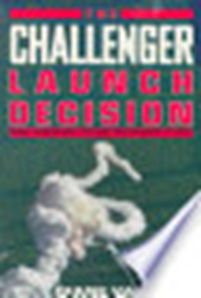 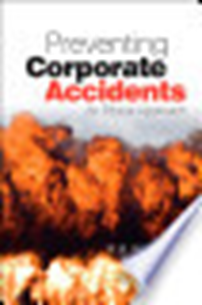 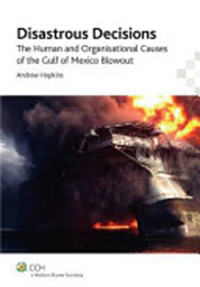 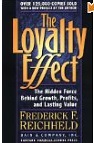 The Value of Corporate Culture
(2013,  U of Chicago
Substantial Overlap
Profit
Safety
Ethics
5
The leadership imperative
6
A healthy culture is one where
Doing the right thing is the expected practice every day, and actions that depart from the norms stands out and is addressed
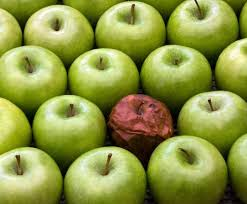 7
Key Attributes of a Healthy Culture
8
Commitment
Organizational attributes
Mission and values reflect true commitment to doing the right thing
Balanced approach:
Performance AND Principles
Short term AND Long term
Shareholders AND Customers AND Employees
Compliance AND Innovation
Leadership attributes
Personal and professional commitment to mission, values, Code, doing the right thing
Personal integrity and respect
Authenticity
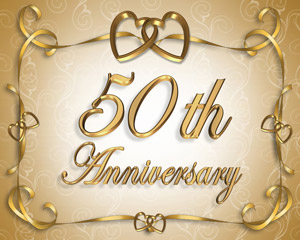 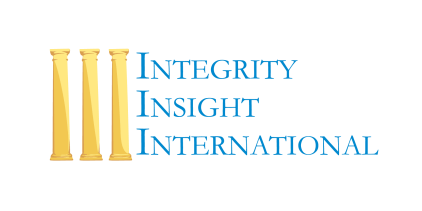 Clear Standards
Organizational attributes
Clear, consistent formal communications
Mission, vision, values
Code of Conduct
Policies
Communications and Training
Structures and incentives to align management communications
Leadership attributes
Talk the Talk—formal and informal, MBWA
Consistent, clear, honest messages on
Personal commitment and the organization’s
Expectations on performance and ethics/compliance 
Business plans and performance
Evaluation of employee
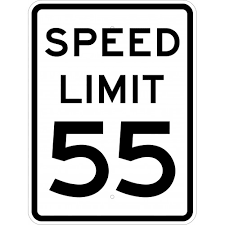 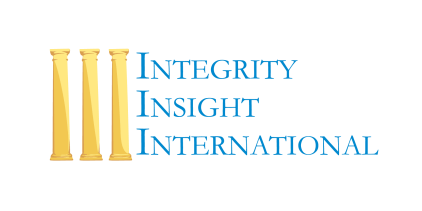 Values in Action
Organizational attributes
Respect
Fair process
Compassion
Courage
No conflicts of interest
Leadership attributes
Walk the Talk
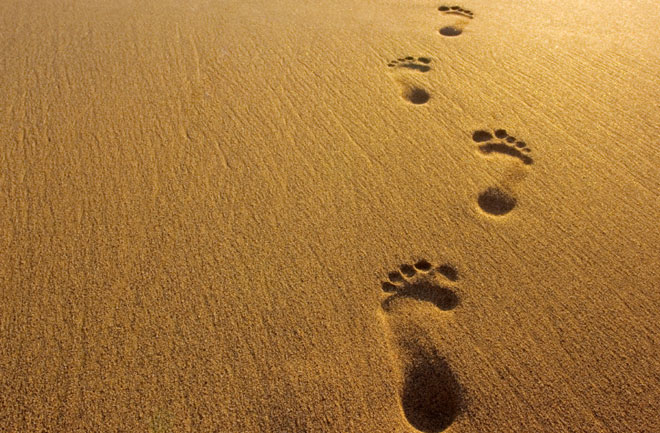 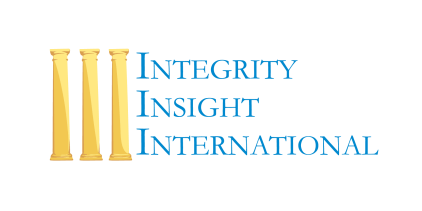 Accountability
Organizational attributes
Performance and principles built into HR systems
Fair processes
Consistent disciplinary approach for all
Leadership attributes
Hold others and themselves accountable
Vigilance
Responsiveness
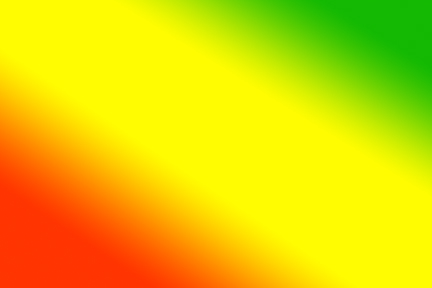 +
Values
-
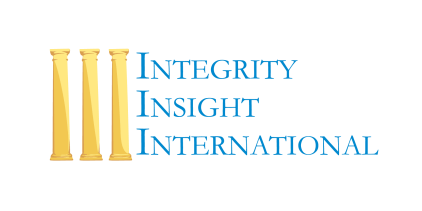 -
+
Performance
Open Communications
Organizational attributes
Core practice up, across and down
Anti-retaliation policies effective
Alternative reporting channels available and trusted
Leadership attributes
Be accessible
Listen with an open mind
Do not retaliate 
Respond appropriately
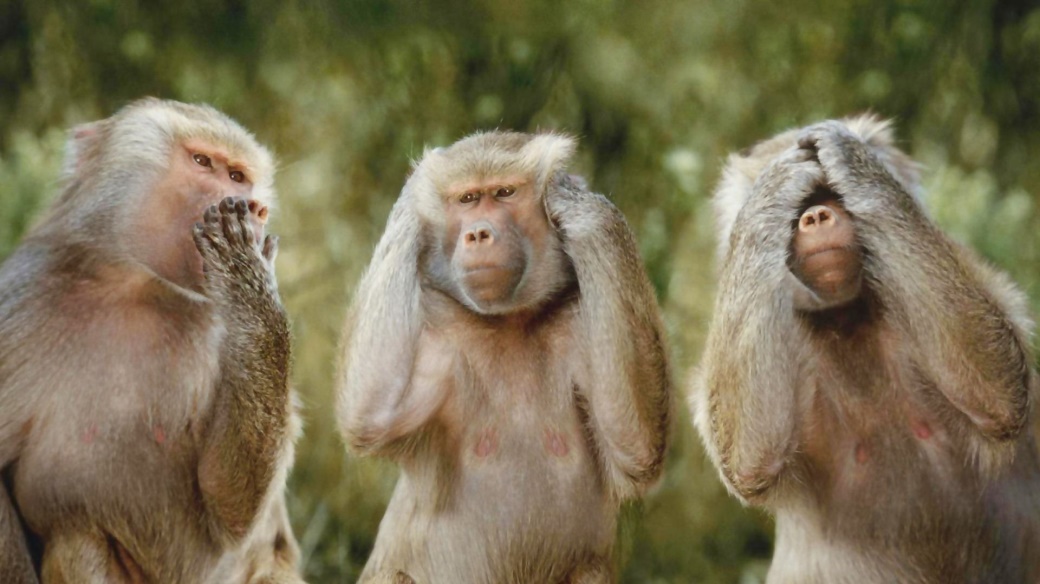 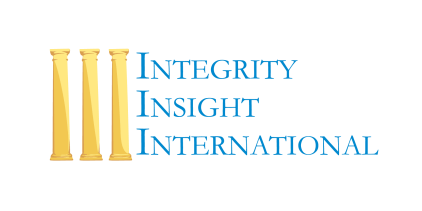 Improving a culture
Tried and failed
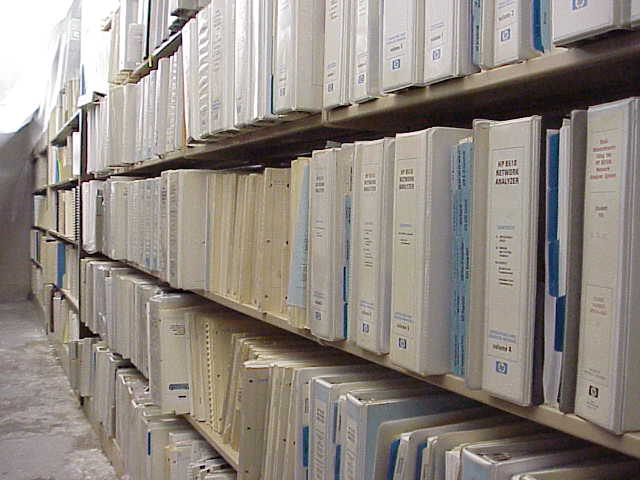 Safety
+
Integrity
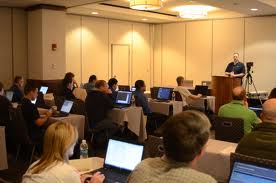 Know your culture
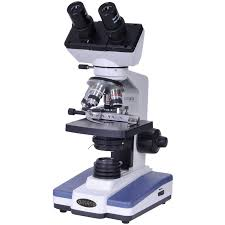 Observable negative actions
Reports and concerns
Reports from Audit, HR, Security
Employee perceptions
Perceptions of suppliers, customers
Remember Albert Einstein: 
“Not everything that can be counted counts, and not everything that counts can be counted.”
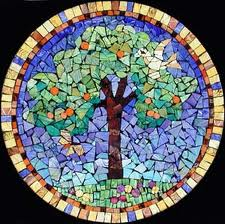 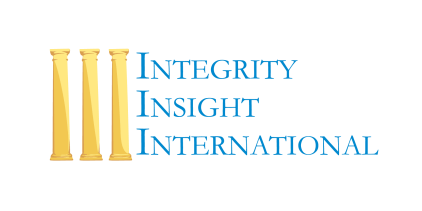 What is your weakest link?
Commitment
Clear standards/Talk the talk
Values in Action/Walk the talk
Accountability
Open Communications/Listen and Learn
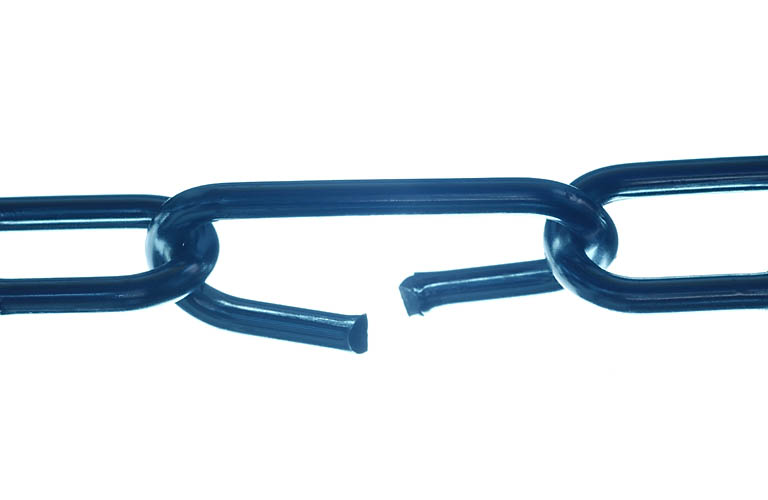 17
Shaping a culture
Big change requires partners
Senior management
Human Resources
Legal
Finance/Audit
Communications
E&C can nudge the culture
Training emphasizing key cultural attributes 
Marketing/ communications/Code
Conspire with HR
Performance appraisal
Coaching
Disciplinary processes
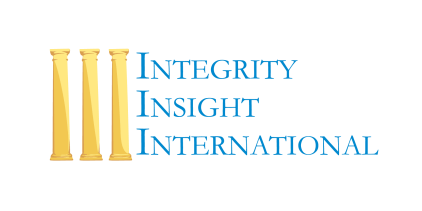 Target your efforts
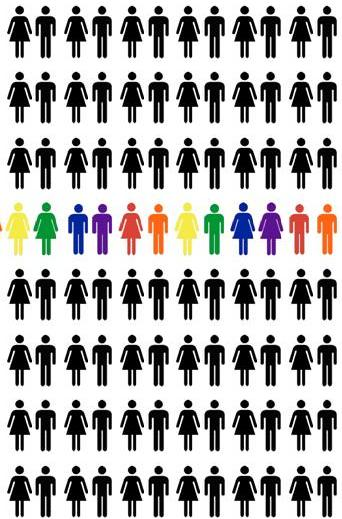 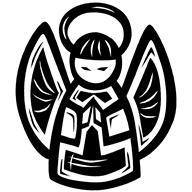 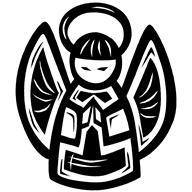 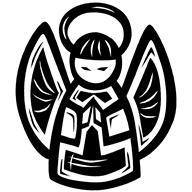 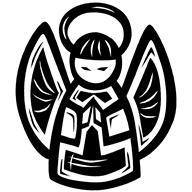 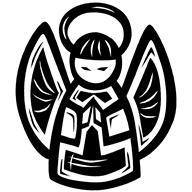 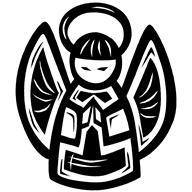 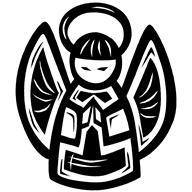 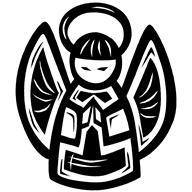 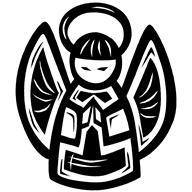 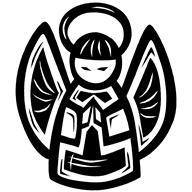 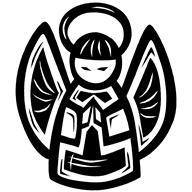 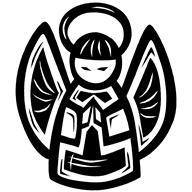 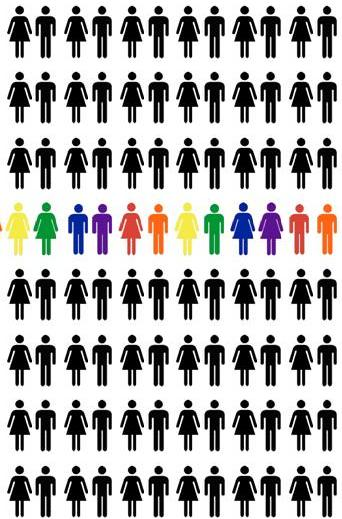 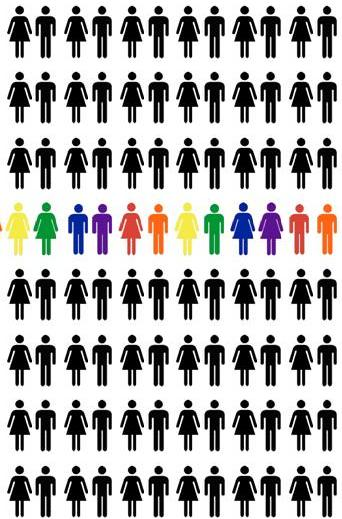 And their supervisors & managers
19
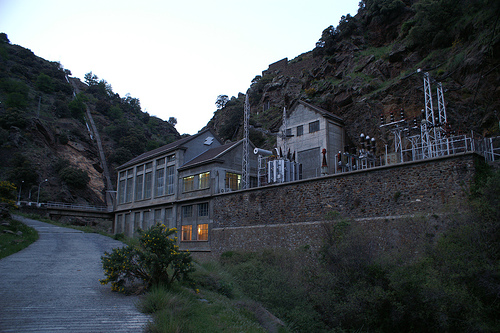 For more information:
Steve PriestIntegrity Insight International, llcethical@aol.com